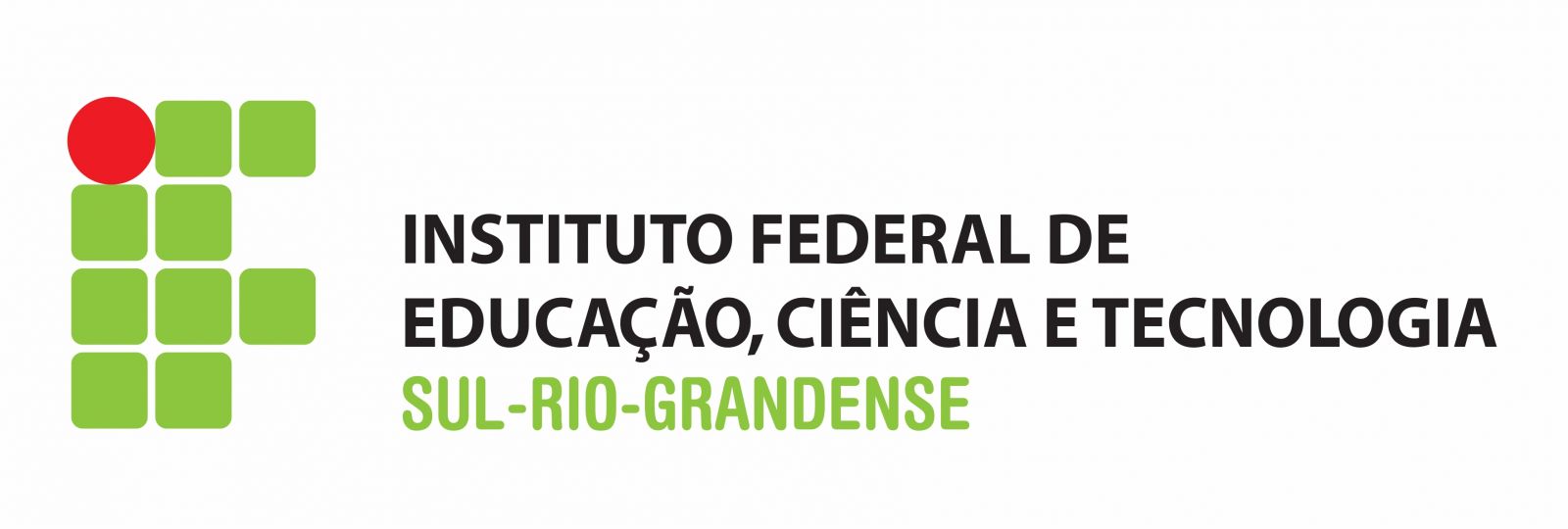 Processamento de informações e aplicação na prática esportiva
Prof. César Augusto Häfele
Aula de Hoje
Quais são as principais funções do Sistema Nervoso.


 Como ele se organiza no nosso corpo.


 Funcionamento do Sistema Nervoso nas práticas esportivas
3 Funções Básicas do Sistema Nervoso
Sensorial
a. Recebe, senti os estímulos vindos do meio interno do nosso corpo como do meio externo

Integradora
a. Após receber as informações sensitivas
b. Armazena parte delas e toma decisões 

Motora
O SNC envia uma resposta a esses estímulos
Geralmente é uma resposta de contração muscular ou de secreção glandular
Divisão anatômica do Sistema Nervoso
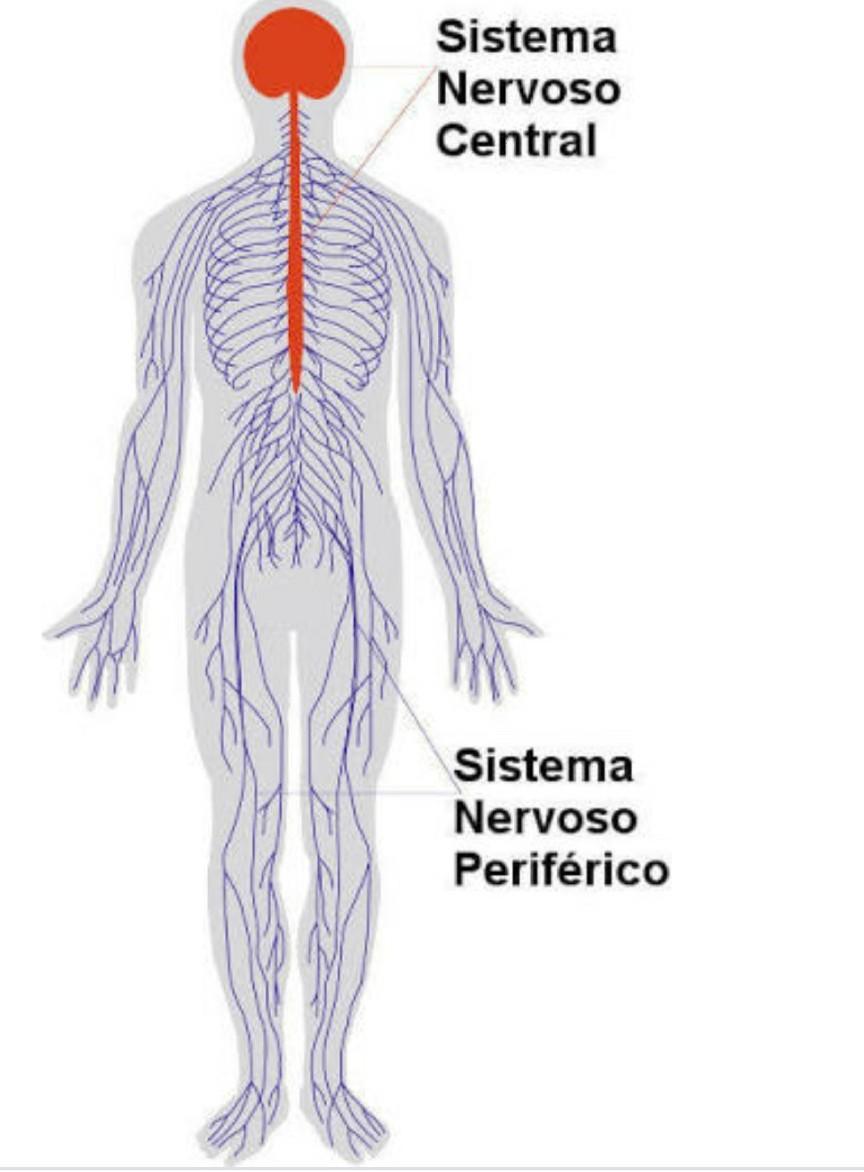 Sistema Nervoso Central
Encéfalo
Medula Espinal
Responsável pelas funções mais complexas


Sistemas Nervoso Periférico
Nervos cranianos (12 pares)
Nervos espinais (31 pares)
Integração dos Sistemas
São responsáveis por conduzir impulsos nervosos para dentro ou para fora do SNC

Neurônios sensitivos ou aferentes

Neurônios motores ou eferentes

Neurônios de associação ou interneurônios
Divisões do Sistema Nervoso Periférico
Sistema Nervoso Somático
 Responsável por controlar nossas reações voluntárias, ou seja, reações que nós conseguimos controlar 

 Sistema Nervoso Autônomo
 Responsável por controlar nossas reações involuntárias
 Pode ser dividido em SN Simpático ou Parassimpático
ENCÉFALO
Cérebro
Telencéfalo
Diencéfalo- é composto pelo tálamo e pelo hipotálamo
Cerebelo
Tronco Encefálico
Mesencéfalo
Ponte 
Bulbo
As estruturas responsáveis pela proteção do Encéfalo são:
As Meninges- Piá-mater, aracnoide e dura-mater
Líquor
Crânio
Telencéfalo
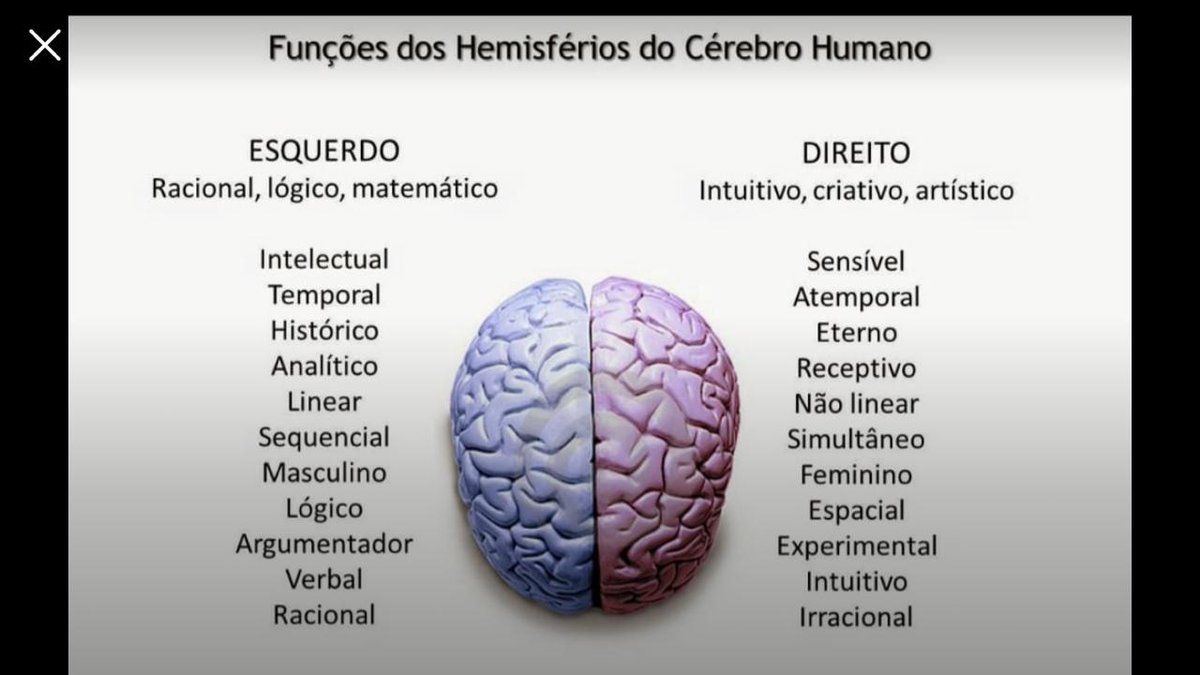 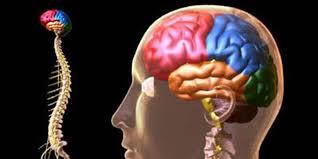 Há uma comunicação através do corpo caloso
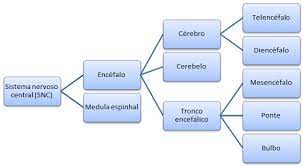 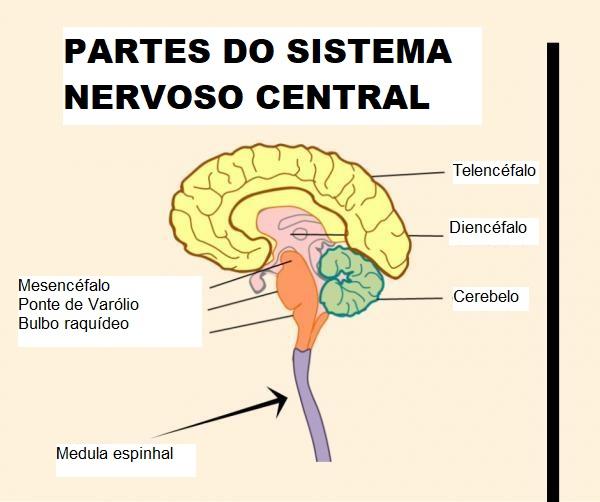 Como melhorar essas funções?
Capacidade do Sistema Nervosa de alterar sua estrutura e função em resposta à influências ambientais.
NEUROPLASTICIDADE.

 Todo aprendizado depende dessas modificações
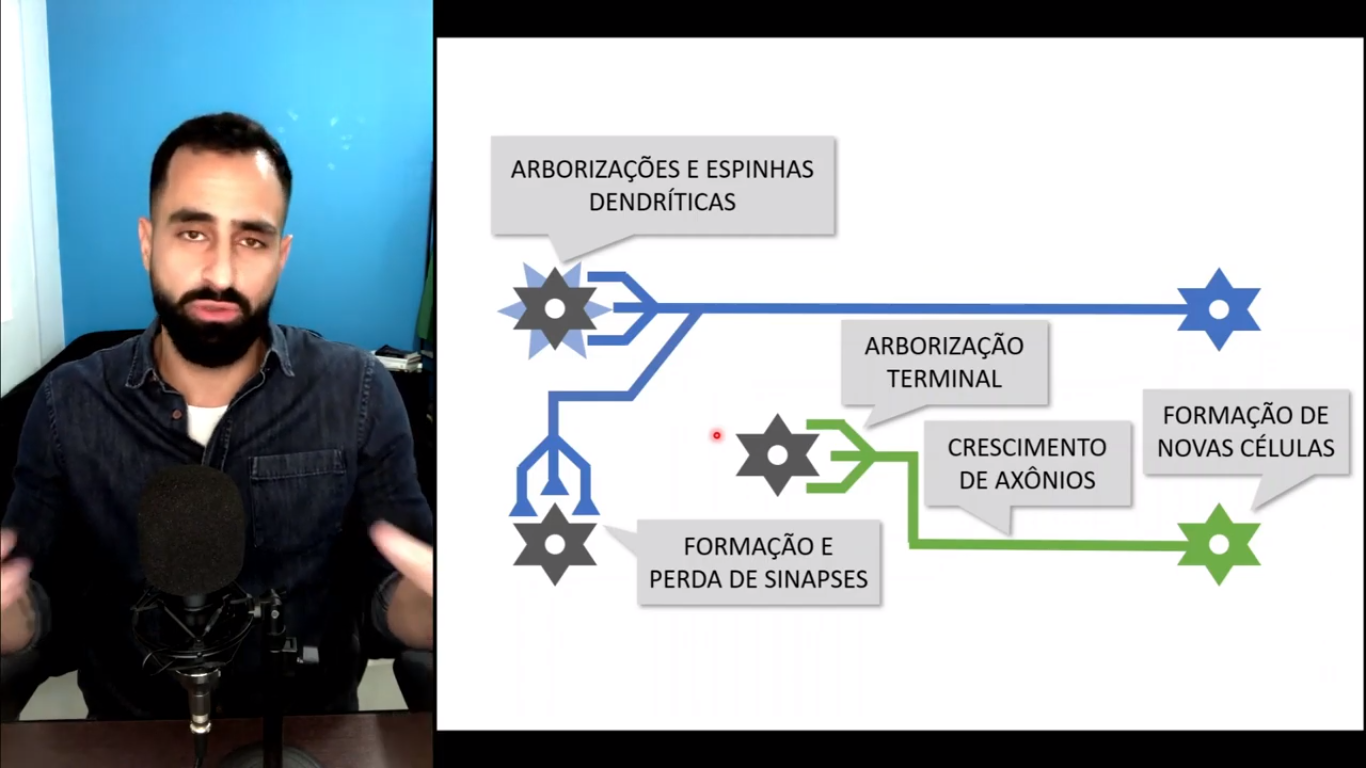 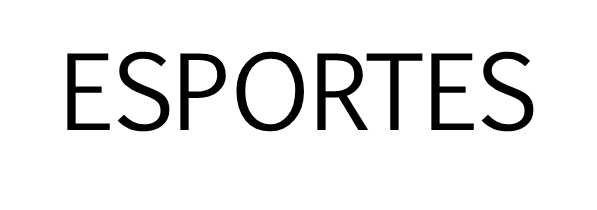 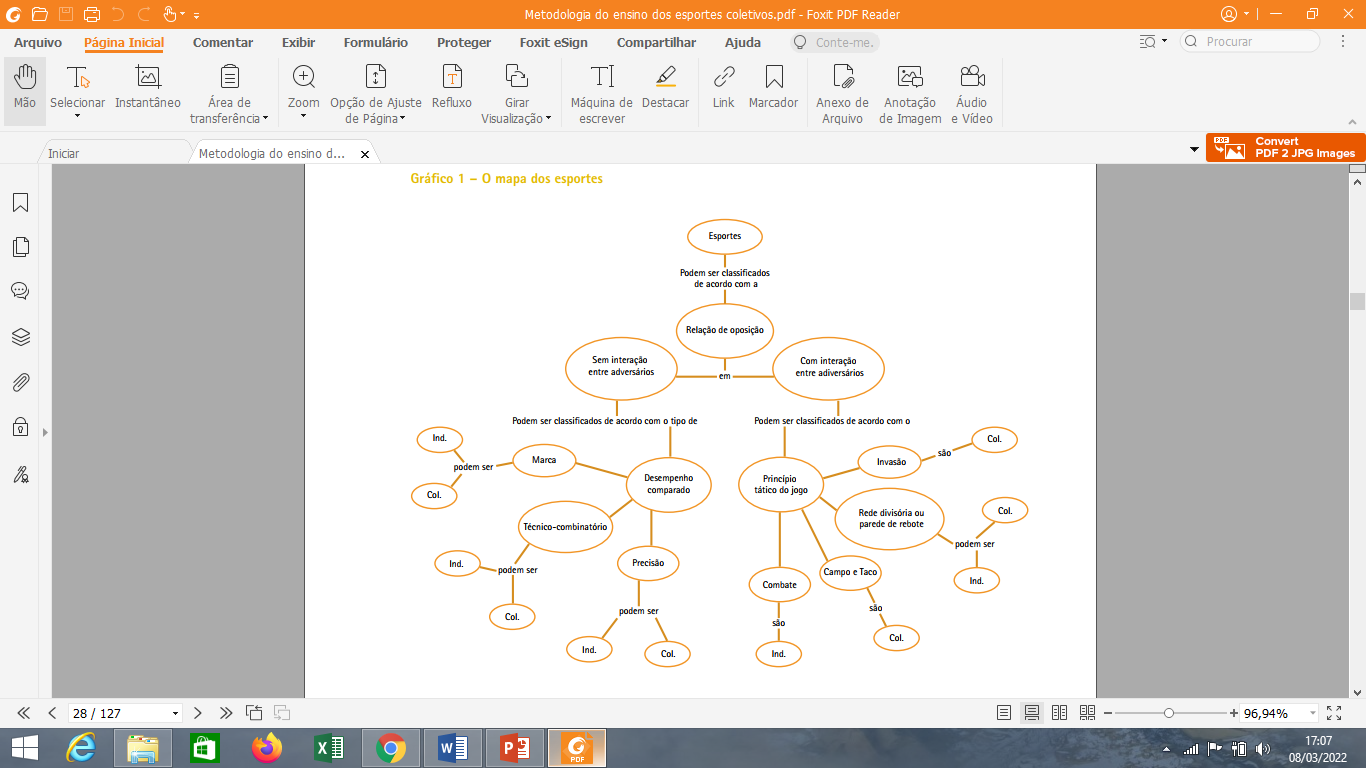 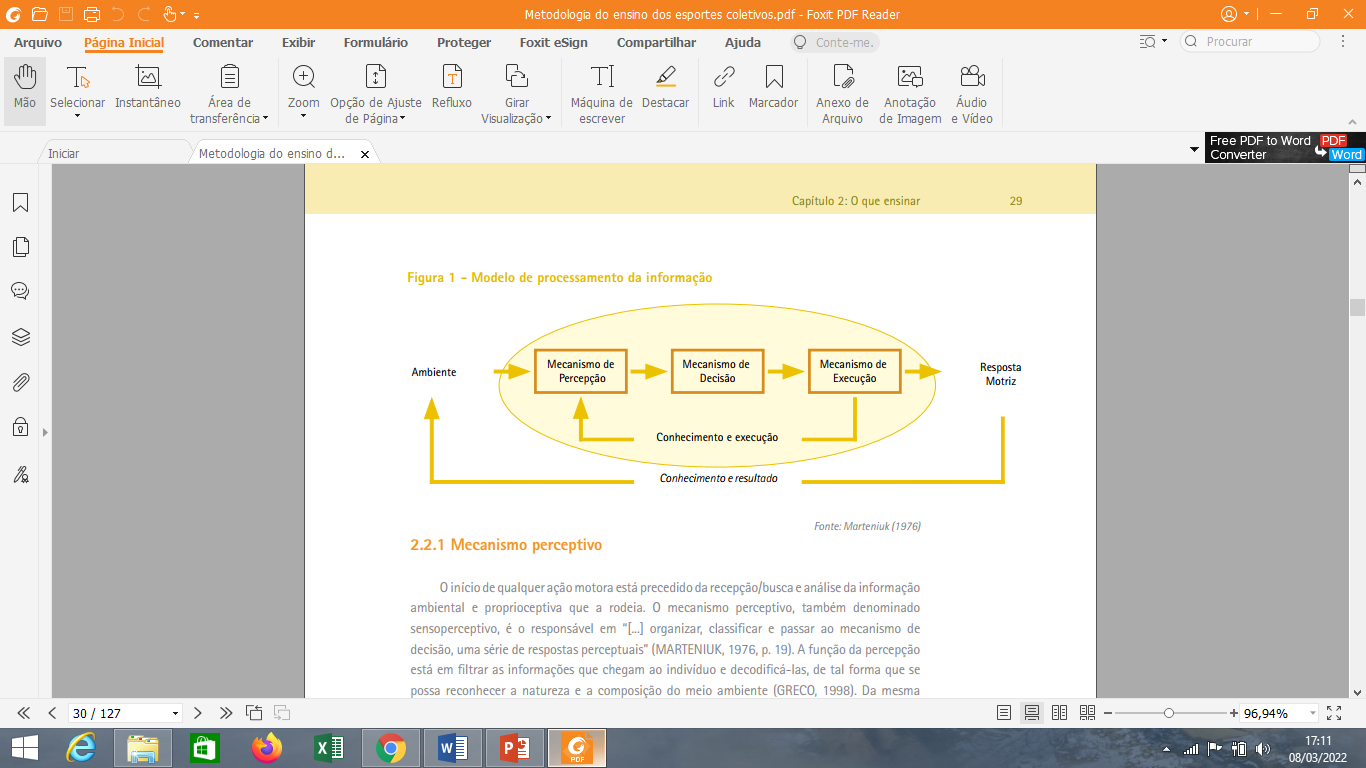 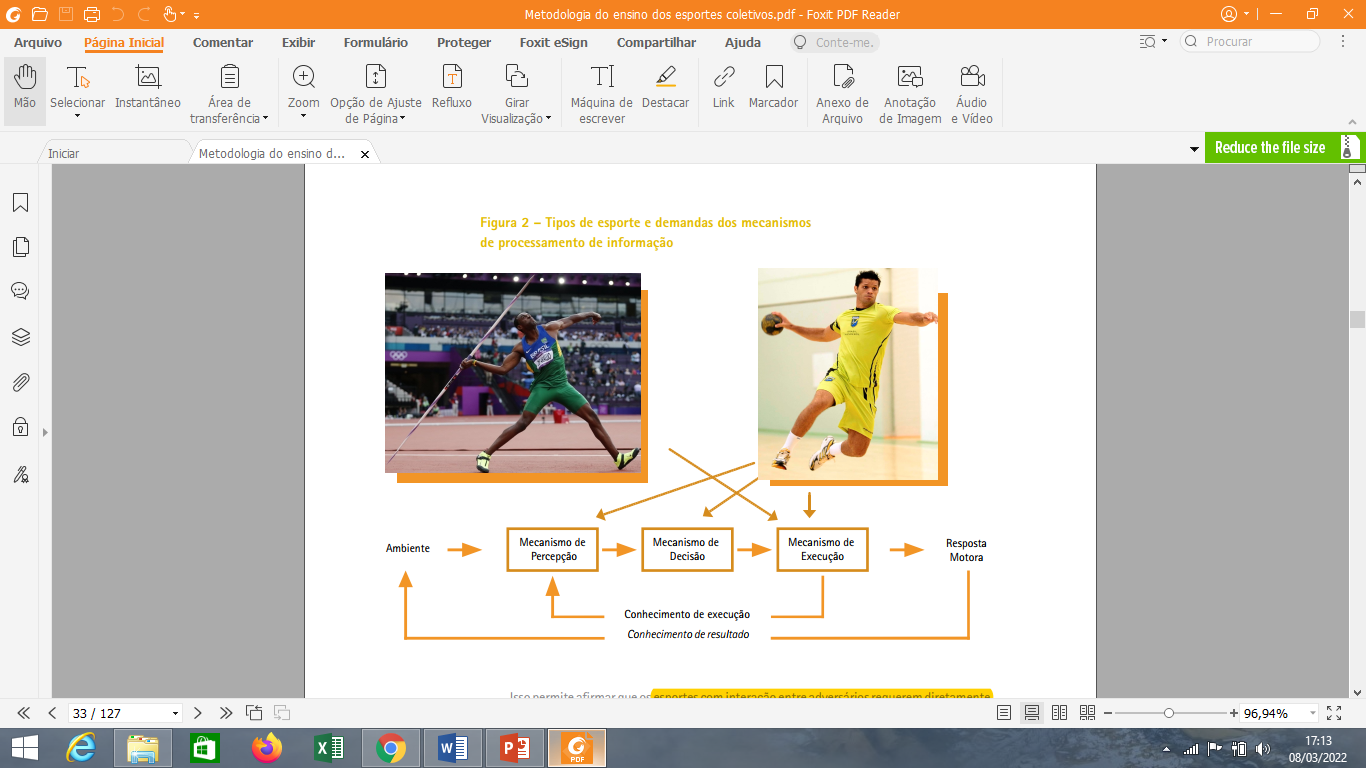 OBRIGADO